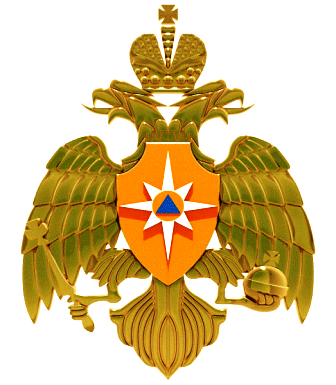 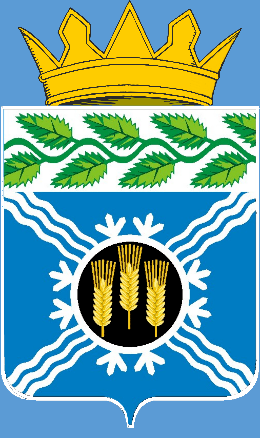 ПАСПОРТ
Единой дежурно-диспетчерской службы
 Крапивинского муниципального округа 
Кемеровской области – Кузбасса
РУКОВОДСТВО МУНИЦИПАЛЬНОГО ОБРАЗОВАНИЯ И ЕДДС
Глава Крапивинского муниципального округа –
председатель КЧС и ОПБ 
Климина Татьяна Ивановна
тел: 8(384 46) 22-2-13
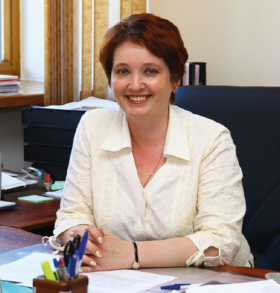 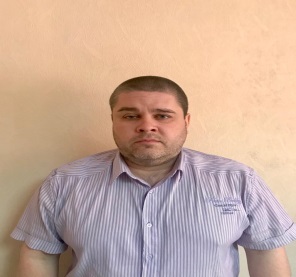 Начальник отдела ГО и ЧС
администрации Крапивинского муниципального округа 
Румянцев  Роман Александрович
тел: 8(384 46) 22-2-50
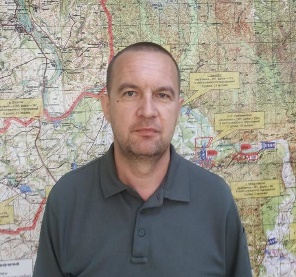 Начальник МКУ «Единая дежурно-диспетчерская служба» 
Крапивинского муниципального округа 
Ларин Андрей Анатольевич
тел: 8(384 46) 22-6-04
2
КРАТКАЯ  ХАРАКТЕРИСТИКА КРАПИВИНСКОГО МУНИЦИПАЛЬНОГО ОКРУГА
19 ОФПС
Потенциально опасные объекты: 0
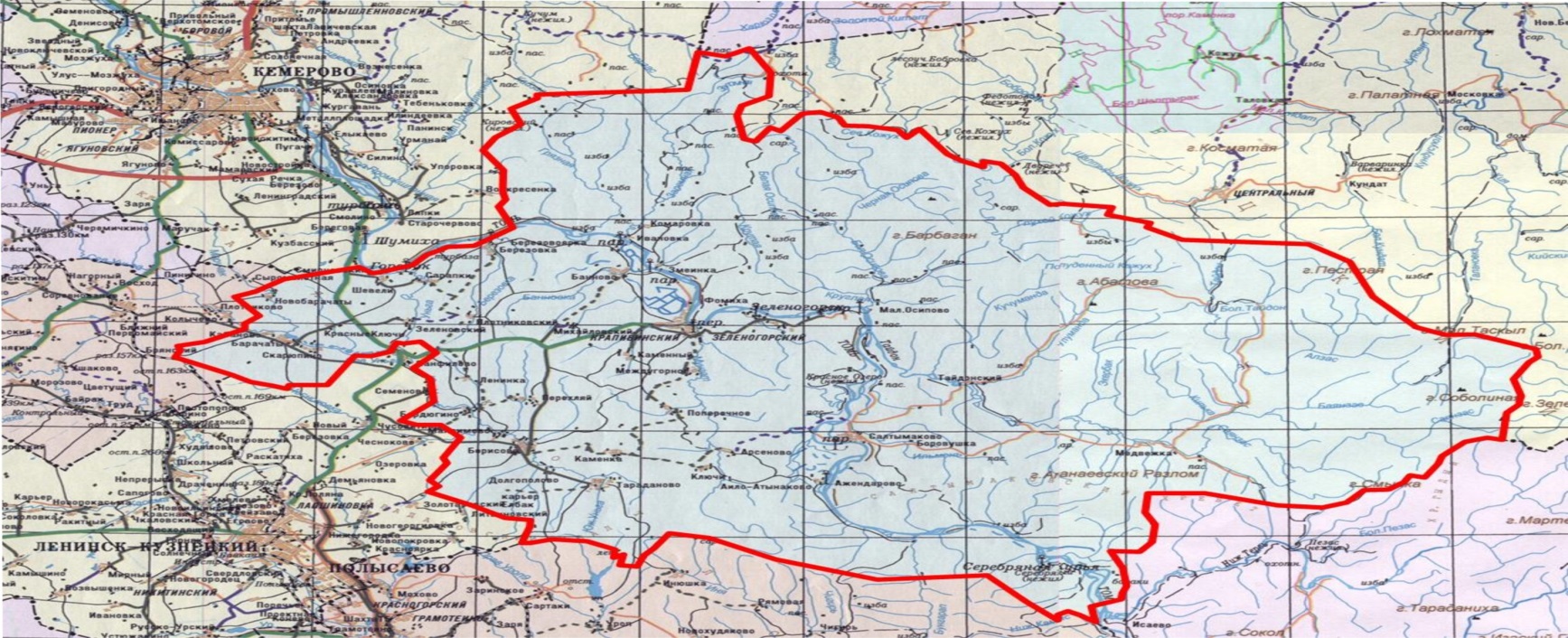 Социально значимые объекты/в том числе с круглосуточным пребыванием людей: 63/8
Образовательные учреждения – 37/2, из них:
 общеобразовательные школы – 16/1;
доп. образование – 2:
детские сады –17/1;
Учреждения здравоохранения – 26/1,
из них:
Районная больница – 1/1 (на 200 коек);
поликлиника – 2;
ФАП и ВА  – 23.
Разное -6/5,из них :
«Губернский дом ребёнка специализированный»  - 1/1;
«Центр реабилитации несовершеннолетних» (соц.приют) – 1/1;
Отделение дневного пребывания -1/0;
Дом ветеранов -1/1
Санаторий «Борисовский» – 1/1
Крапивинский  округ
п. Крапивинский
Крапивинский муниципальный округ расположен в центральной части Кемеровской области – Кузбасса по обеим берегам  реки Томи. Административные границы Крапивинского муниципального округа сухопутные. На юге округ граничит с Беловским муниципальным округом, на юго-востоке – с Новокузнецким муниципальным округом, на севере и северо-востоке – с Тисульским муниципальным округом, на юго-западе – с Ленинск-Кузнецким муниципальным округом, на западе – с Промышленновским муниципальным округом и на северо-западе – с Кемеровским муниципальным округом. В составе муниципального образования  33  населенный пункт, в том числе 31 сельских населенных пунктов  и 2 городских поселения.
3
РАЗМЕЩЕНИЕ ЕДДС КРАПИВИНСКОГО МУНИЦИПАЛЬНОГО ОКРУГА
Адрес:  
Российская Федерация, 652440, 
Кемеровская область – Кузбасс, 
пгт. Крапивинский, ул. Юбилейная, 2а 
эл. адрес: edds-krap@yandex.ru
Тел. 8 (384 46) 22-7-73, 
Факс 8 (384 46) 22-6-04
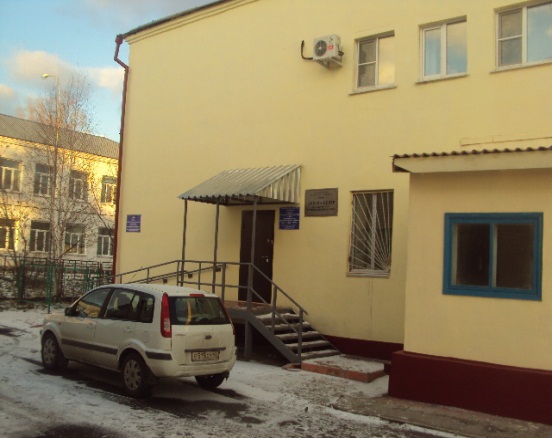 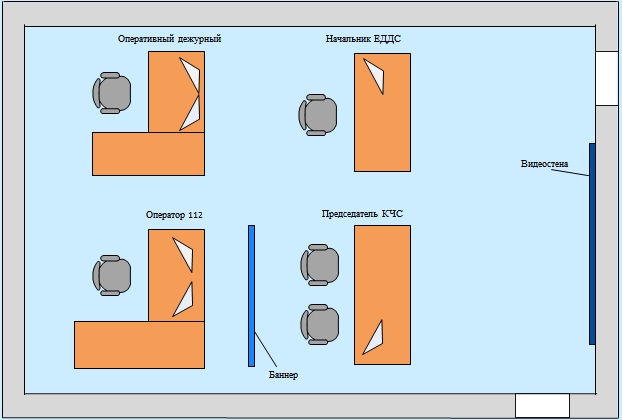 ЕДДС Крапивинского муниципального округа  размещена 
в отдельном помещении.

Общая площадь – 266 кв.м. 
Площадь зала ОДС– 40 кв.м.
4
ЧИСЛЕННОСТЬ ДИСПЕТЧЕРСКОГО СОСТАВА ЕДДС НА ТЕРРИТОРИИ КРАПИВИНСКОГО МУНИЦИПАЛЬНОГО ОКРУГА
5
ТЕХНИЧЕСКОЕ ОСНАЩЕНИЕ ЕДДС КРАПИВИНСКОГО МУНИЦИПАЛЬНОГО ОКРУГА
6
СВЕДЕНИЯ О ЧРЕЗВЫЧАЙНЫХ СИТУАЦИЯХ, 
ПРОИЗОШЕДШИХ НА ТЕРРИТОРИИ 
КРАПИВИНСКОГО МУНИЦИПАЛЬНОГО ОКРУГА 
В ПЕРИОД  2018 - 2022
В период 2016-2022 года на территории Крапивинского муниципального округа произошло чрезвычайных ситуаций не произошло: 
техногенные ЧС – 0; 
природные ЧС – 0; 
биолого-социальные ЧС – 0.
7
ПОТЕНЦИАЛЬНО ОПАСНЫЕ ОБЪЕКТЫ
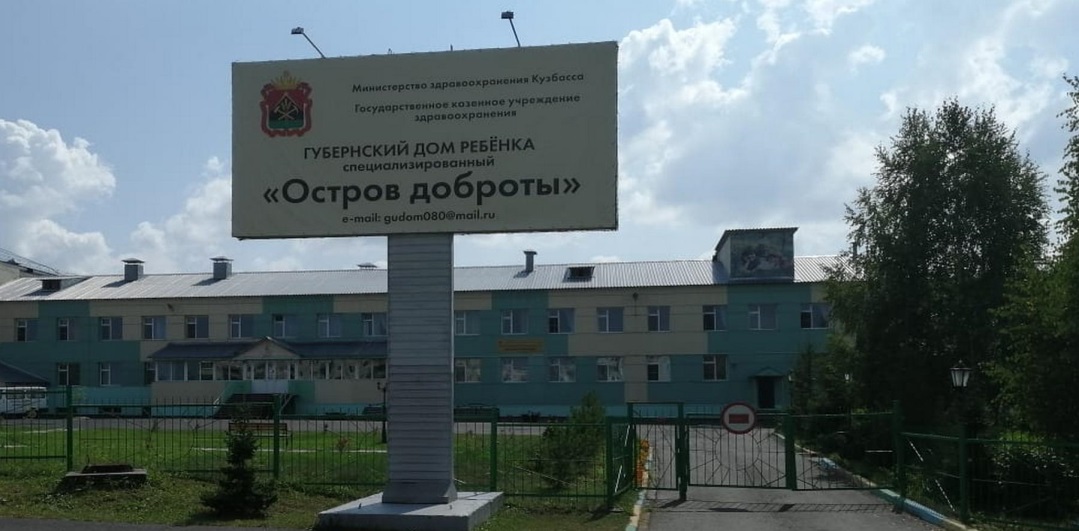 650449 пгт. Зеленогорский ул. Центральная, 77
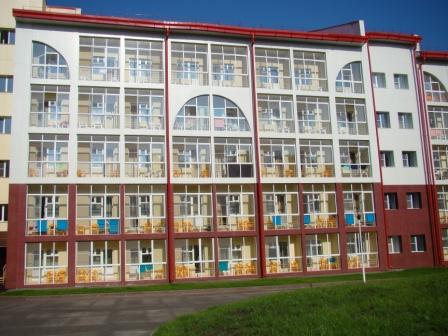 Губернский  дом Специализированный
ГАУ  «Санаторий Борисовский»
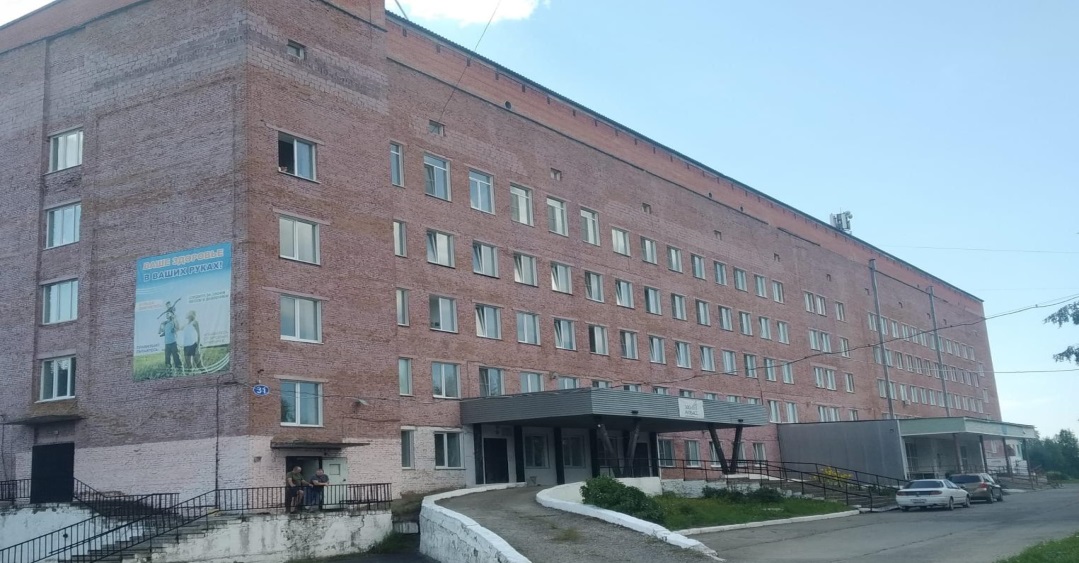 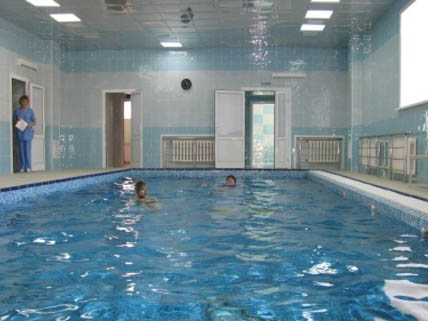 650449 пгт. Зеленогорский 
ул. Центральная, 31
652452  с. Борисово
Крапивинская районная больница
8
СОСТАВ ДЕЖУРНОЙ СМЕНЫ ЕДДС КРАПИВИНСКОГО МУНИЦИПАЛЬНОГО ОКРУГА
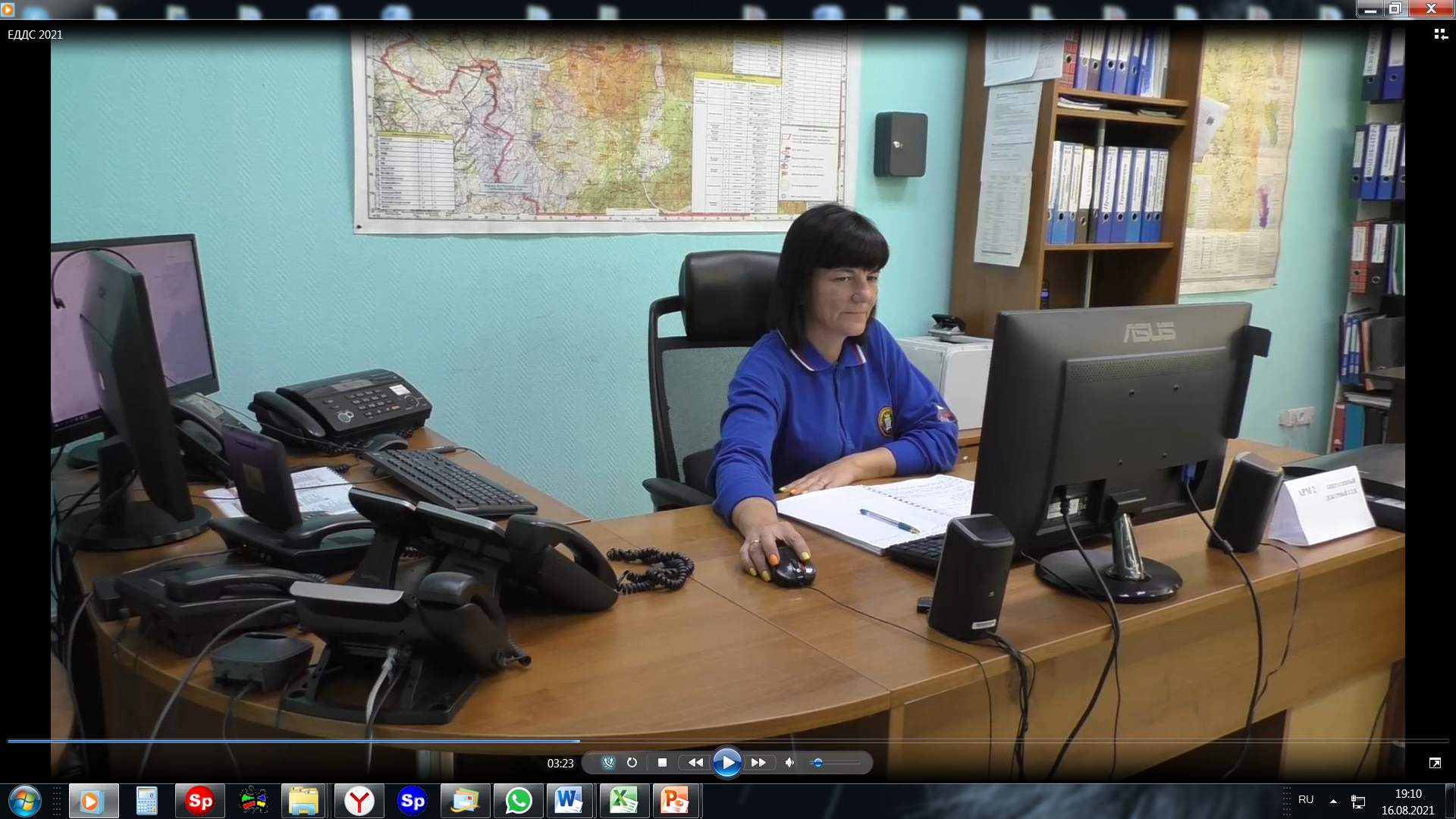 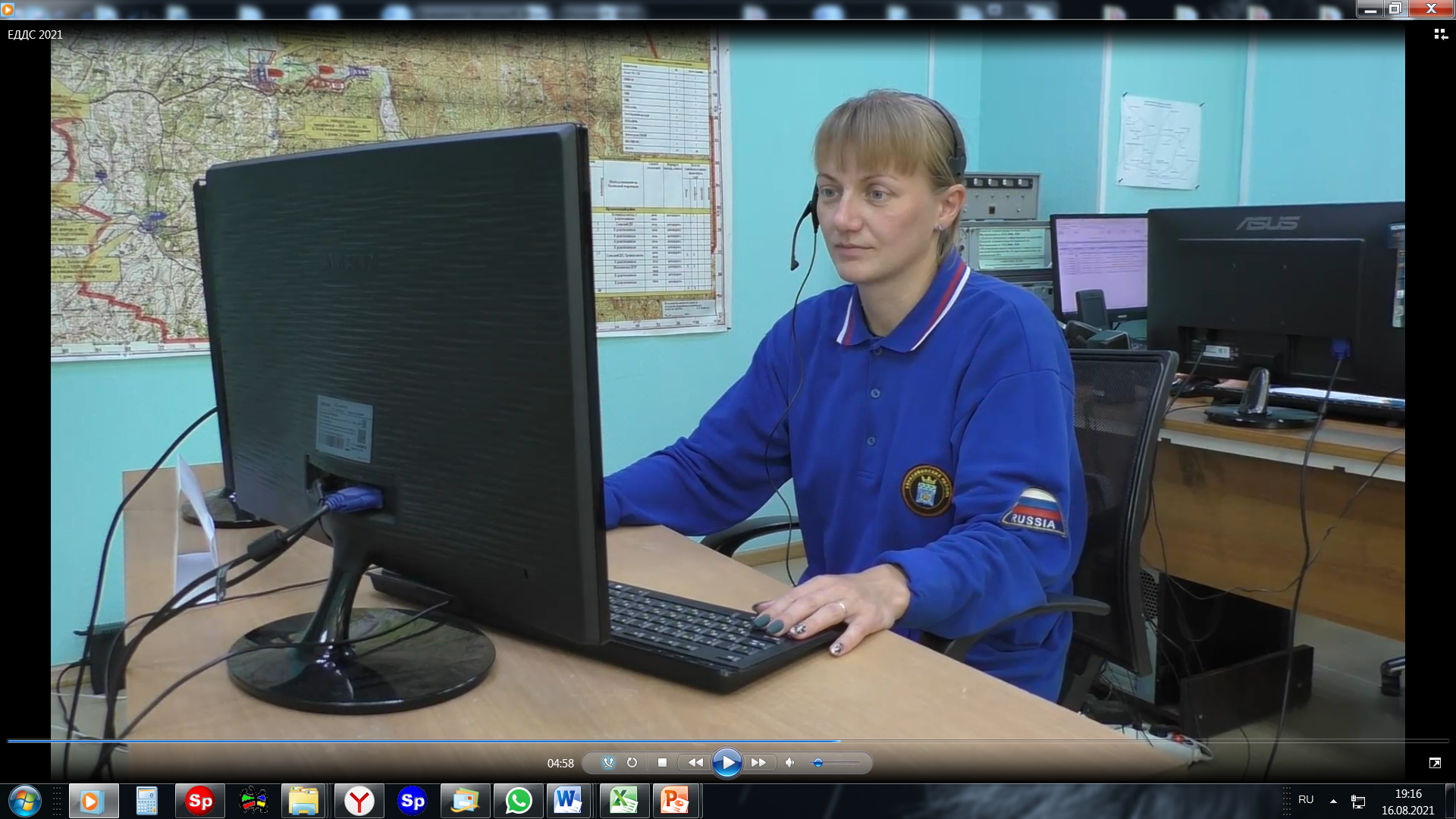 9